Учебно-методическое пособие по развитию речи
 для детей старшей дошкольной группы
«По грибы старик собрался, а в грибах не разбирался»
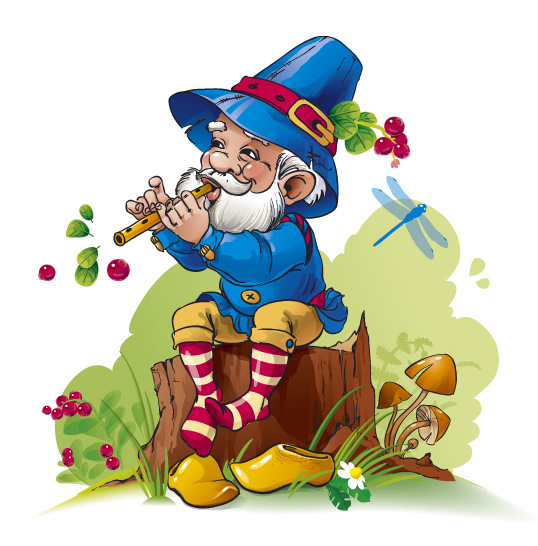 Воспитатель
Савенкова Ольга Владимировна
Центр для сирот и детей оставшихся
без попечения родителей № 23 
Петроградского района
САНКТ-ПЕТЕРБУРГ
             2014
Отгадай загадки
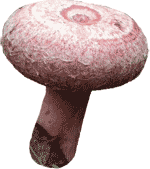 Разместится под сосной
Этот гриб , как царь лесной
Рад найти его грибник
Это –белый…(боровик)
Это маленький грибок
Выбрал тихий уголок
Ножичком его ты его среж -ка
Ведь съедобна…(сыроежка)
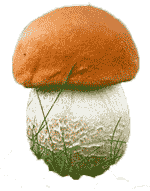 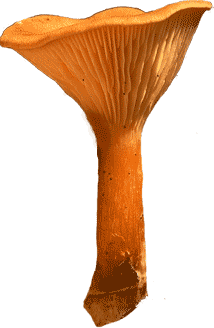 Если их найдут в лесу
Сразу вспомним про лису
Рыжеватые сестрички
Называются…( лисичками)
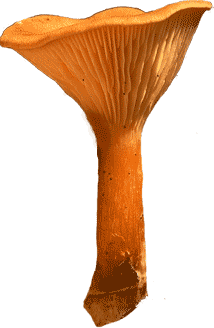 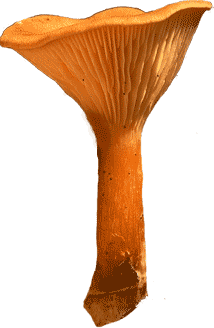 Гриб не варят, не едят
В крапинку его наряд
Снизу кружево-узор
Это-красный…(мухомор)
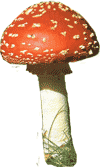 Собери в корзину только съедобные грибы
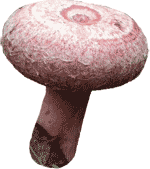 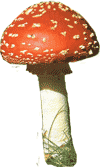 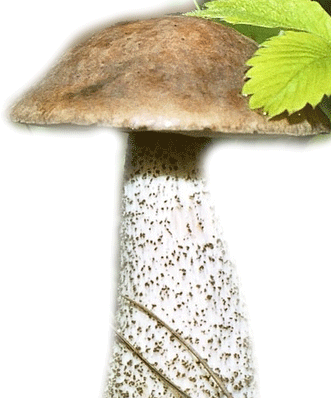 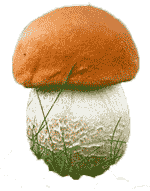 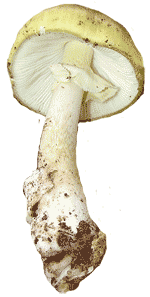 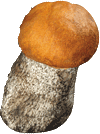 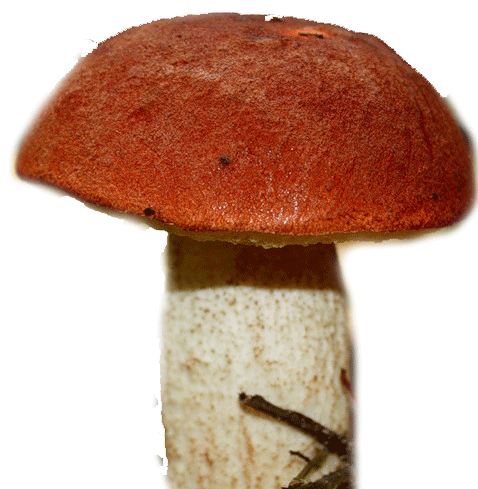 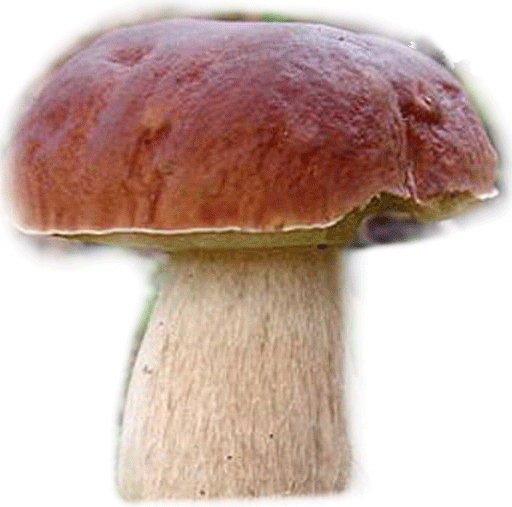 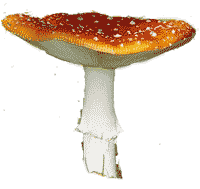 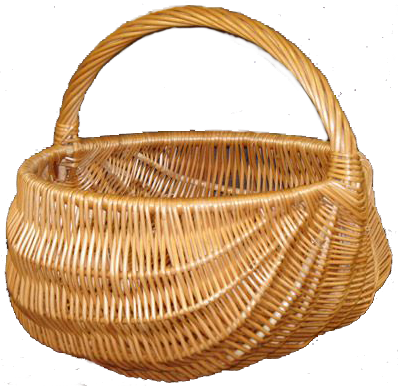 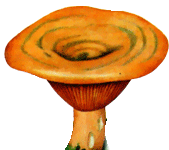 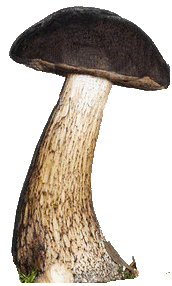 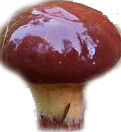 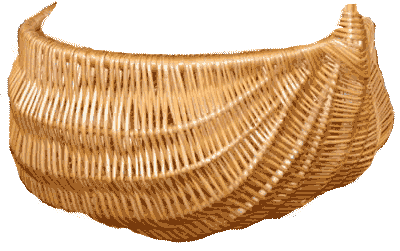 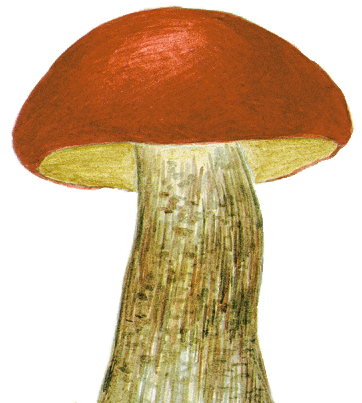 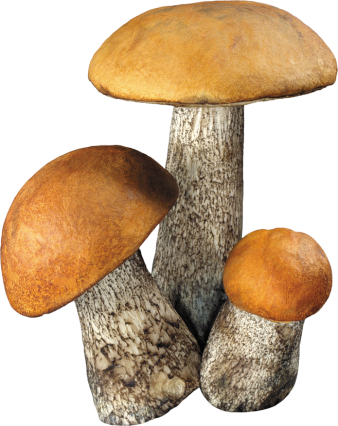 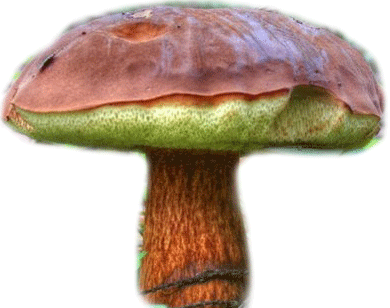 Какое блюдо можно приготовить из грибов?
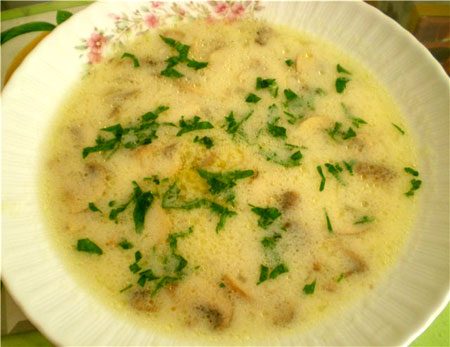 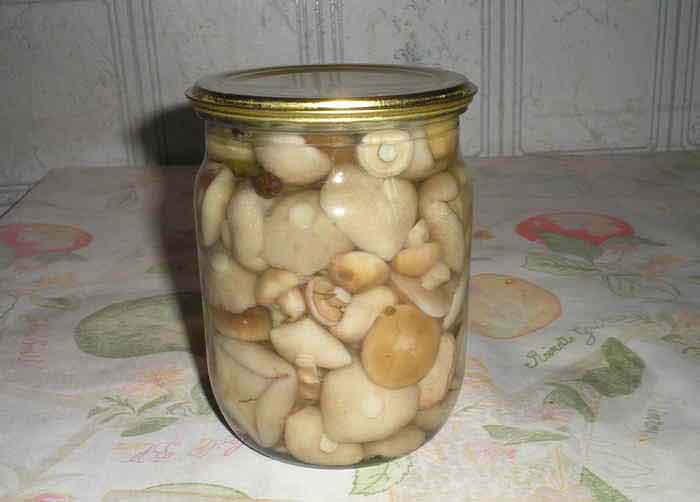 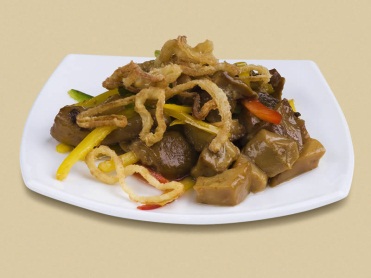 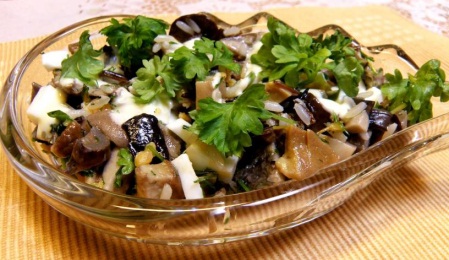 Маринованные
грибы
Соленные грибы
СУП грибной
Жаренные грибы
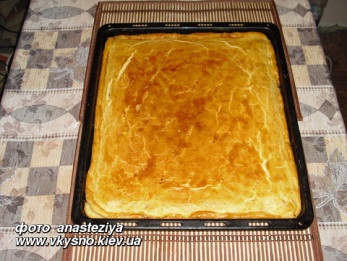 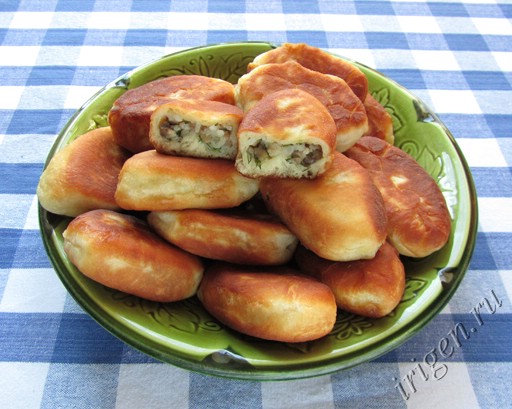 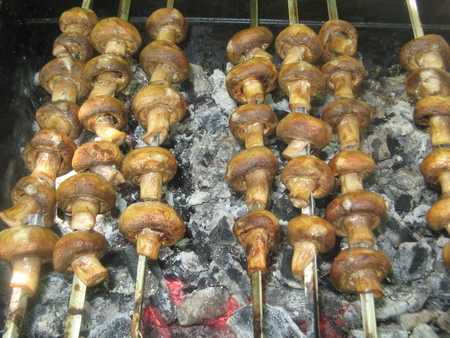 Пирог грибной
Шашлык из грибов
Пирожки с грибами
Некоторым грибам люди дали интересные названия. Почему?
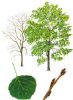 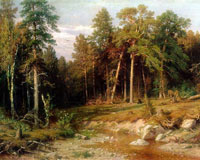 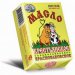 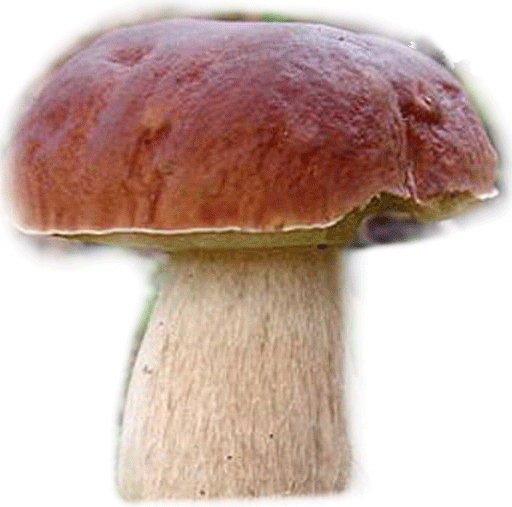 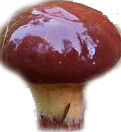 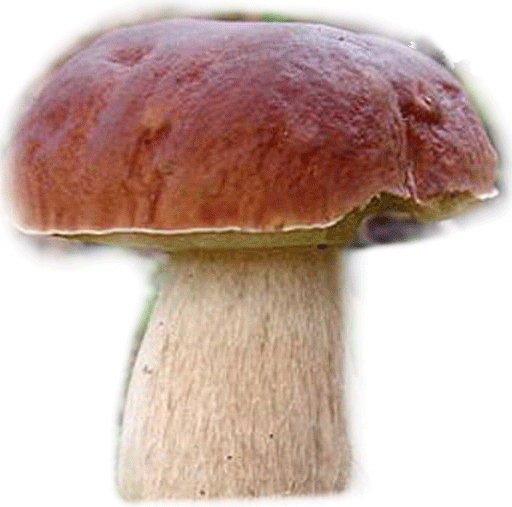 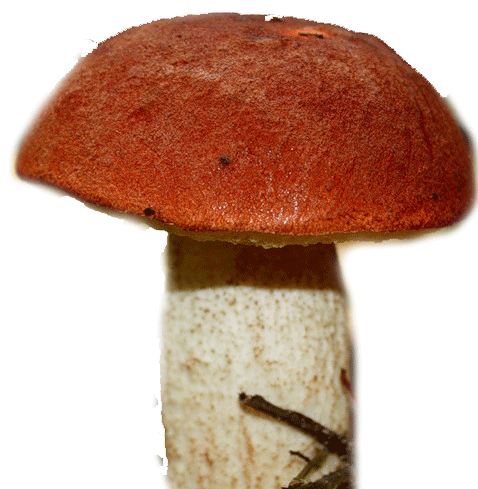 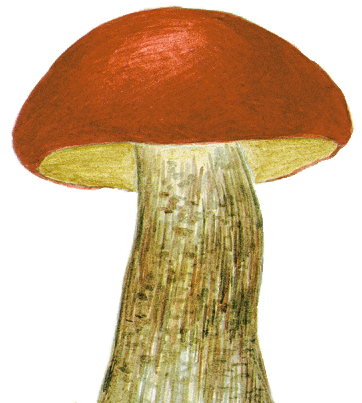 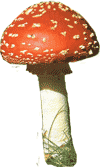 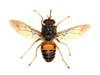 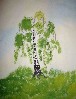 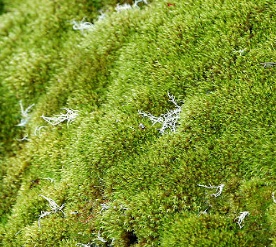 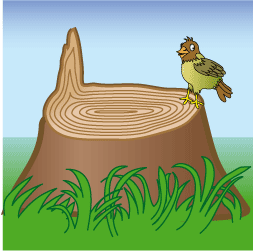 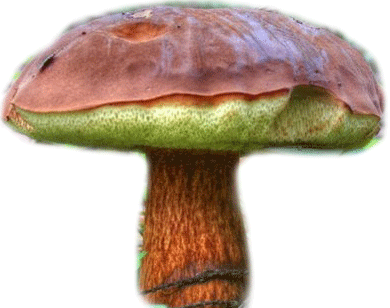 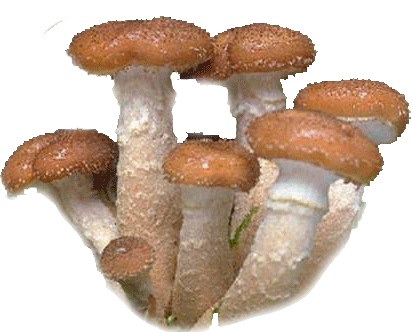 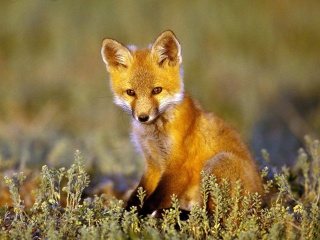 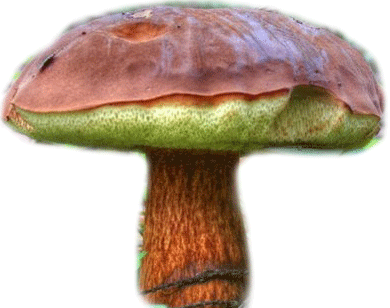 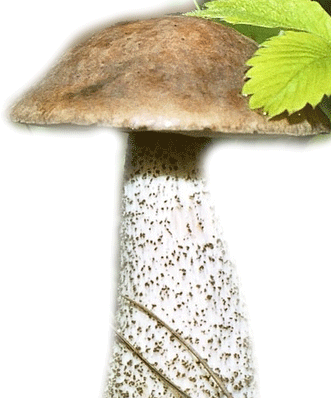 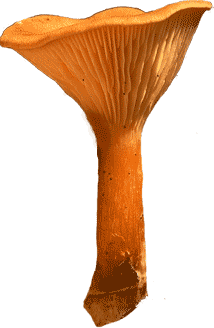 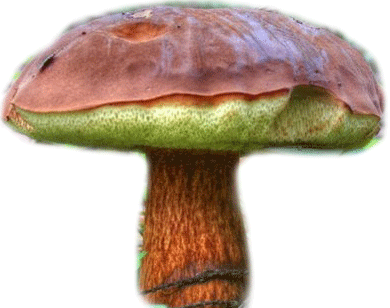 ОРИГАМИ   ГРИБОК - МУХОМОР
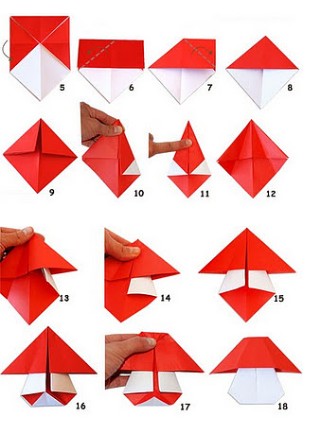 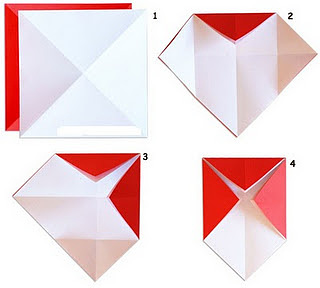 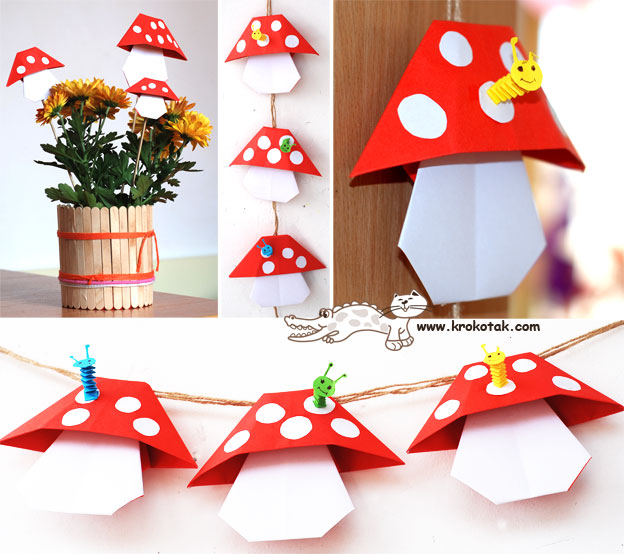